TISSUS CONJONCTIFS SPECIALISES:
CARTILAGE  ET OS
LE CARTILAGE
1- Généralités:

Le cartilage ou tissu cartilagineux est avec l’os un des tissus conjonctifs durs de l’organisme, mais contrairement à l’os, la matrice extracellulaire(MEC)du cartilage n’est pas calcifiée.
Il est formé d’un seul type de cellules les chondrocytes répartis dans une MEC solide non vascularisée et non innervée. Le cartilage est entouré (en dehors des surfaces articulaires) d’une enveloppe conjonctive appelée périchondre.
* Les chondrocytes: Sont des cellules arrondies incluses dans des logettes nommées: chondroplastes  qu’elles emplissent complètement à l’état vivant. Avec les techniques histologiques, on a un phénomène de rétraction dans les cellules : aspect étoilé des chondrocytes
Les chondrocytes sont responsables de la synthèse de tous les composants de la MEC cartilagineuse.
* La matrice extra cellulaire
     - La substance fondamentale:  
                  -eau (70 %): La haute teneur en eau permet la déformabilité des cartilages.
                  -sels de sodium
                 -glycosaminoglycanes :
                        °chondroïtine sulfate.
                        °kératane sulfate.
                -protéoglycanes sulfatés riches en radicaux acides très hydrophiles responsables de la teneur en eau et de la souplesse du cartilage.
* Les fibres : Fibres de collagène et/ ou fibres élastiques selon le type du cartilage.
2- LES DIFFÉRENTS TYPES DE CARTILAGE
Selon la richesse de la MEC en fibre de collagène ou en fibres élastiques, on distingue  trois types de cartilage: C. hyalin ,C. fibreux et C. élastique
: C. hyalin
C. élastique
C. fibreux
A-LE CARTILAGE HYALIN: le mot hyalin dérive du grec « hyalos » qui signifie transparent.
Microphotographie du cartilage hyalin observé au microscope optique
- Localisation
Le plus courant des cartilages.
*Chez l'adulte : surfaces articulaires, cartilages costaux, cartilages du nez, du larynx ,de la trachée et des bronches.
*Chez le fœtus : il forme l'essentiel du squelette avant l'ossification.
*Chez l’enfant on le trouve pour former les cartilages de conjugaison permettant la croissance en longueur des os.
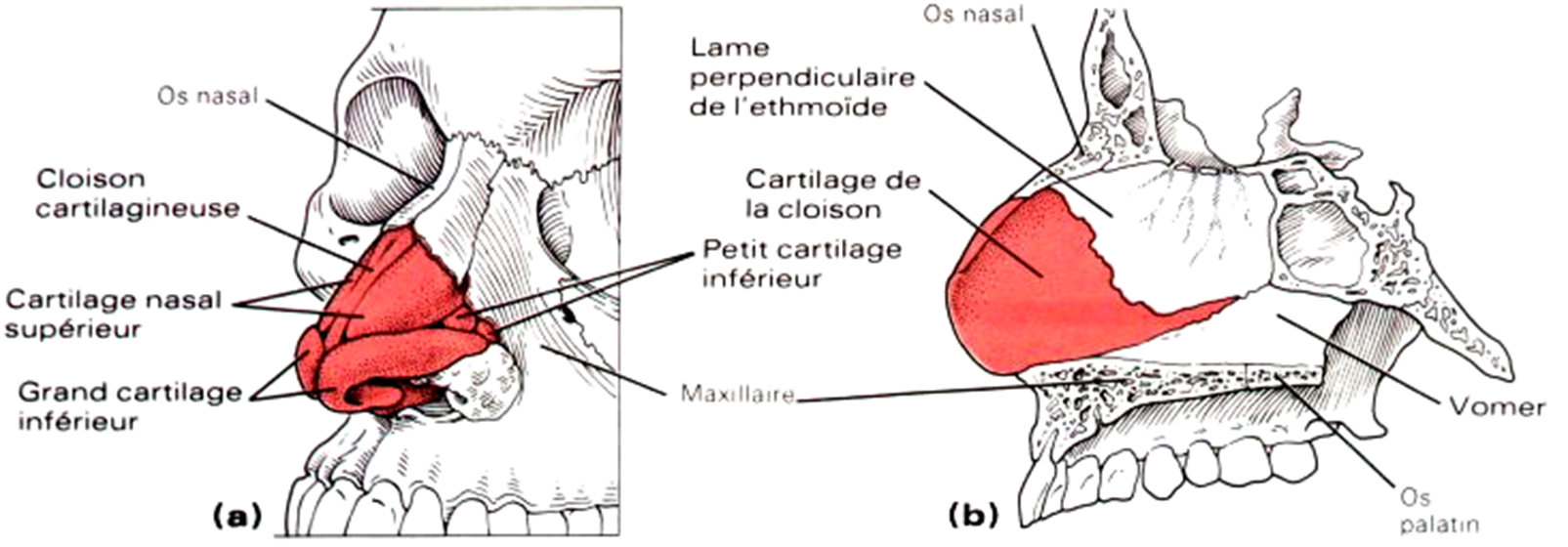 Structure générale: 
*La matrice extracellulaire du cartilage est abondante, elle représente 9% de la masse cartilagineuse.  Elle apparaît dépourvue de fibres car les fibres ont le même indice de réfraction que la substance fondamentale. Il s’agit principalement de fibres de collagène de type II(90%) mais également de fibres  de type IX, X et XI. Pas de fibres élastiques. La Substance fondamentale est translucide et de teinte bleuâtre(à l’état frais).
*Les chondrocytes du cartilage hyalin peuvent se diviser à l’intérieur du cartilage et la disposition des cellules filles dépend de l’axe des mitoses. Deux modes de regroupement de ces cellules :
- Groupement isogénique axial : les cellules se disposent en ligne.
Groupement isogénique axial
- Groupement isogénique coronaire : disposition en cercle. Les cellules d’un même groupe isogénique correspondent à des clones cellulaires( c’est-à-dire provenant de la division d’une même cellule mère).
Groupement isogénique coronaire
Le chondrocyte  se nourrit par diffusion à partir du périchondre, sauf les  cartilages articulaires qui se nourrissent à partir du liquide synovial.
N.B. Le liquide synovial ou synovie est un liquide produit par la membrane synoviale ,il est visqueux, transparent ou jaune pale, composé d’acide hyaluronique, et d’un liquide interstitiel filtré du plasma. Il a pour fonction de lubrifier les articulations, d’absorber les chocs et de fournir l’oxygène et les nutriments aux chondrocytes du cartilage articulaire.
Symphyse pubienne
B-LE CARTILAGE          FIBREUX
Localisation: 
Ce type de cartilage se trouve la ou il faut à la fois rigidité et résistance:
*Disques intervertébraux
*Symphyse pubienne
*Ménisques articulaires (genoux)
*Insertion de certains tendons(tendon d'Achille).
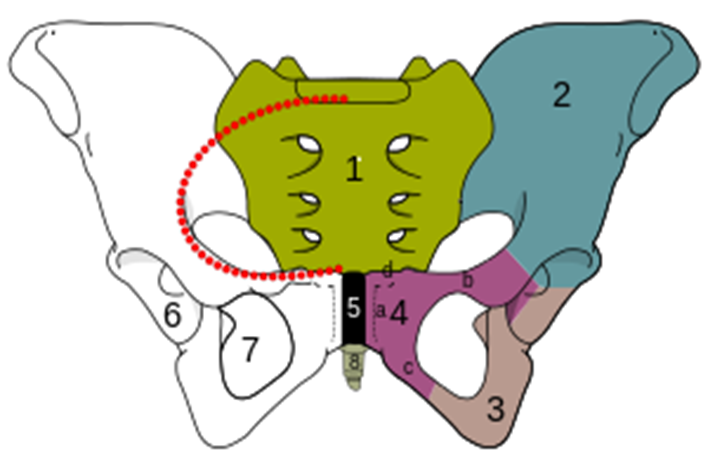 Les ménisques ou disques articulaires, permettent  à deux os de forme différente de s’ajuster plus étroitement l’un à l’autre. Ils contribuent également à la stabilité  de l’articulation et à l’acheminent du liquide synovial  vers les régions  ou la friction est la plus forte.
Un disque intervertébral comprend un anneau de cartilage fibreux (ayant en son centre un noyau gélatineux . Ces disques contribuent ainsi à l'amortissement des chocs,
Structure générale:
 * riche en fibres de collagène(collagène de type I) orientées selon les forces de tension(en faisceaux ou entrecroisées).Cette structure le rend très résistant aux tractions. 
*Les chondrocytes ont un aspect particulier sont fusiformes, ne comportent pas d’inclusions lipidiques. Ces chondrocytes vont être entourés d’une zone péri-cellulaire totalement dépourvue de fibres, contenant uniquement la substance fondamentale.
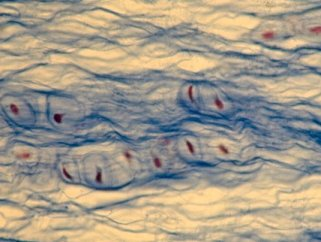 C- LE CARTILAGE ÉLASTIQUE:
Localisation:
Ce type de cartilage se rencontre aux endroits ou une certaine flexibilité est nécessaire comme:
pavillon de l'oreille, conduit auditif externe, épiglotte, certains cartilages du  larynx, 

- Structure générale: Le cartilage élastique est riche en fibres élastiques ;contient des  fibres de collagène de type II. Ce cartilage maintient la forme d'une structure en lui conférant une grande élasticité.
° assez grande densité cellulaire.
°les chondrocytes contiennent de volumineuses inclusions lipidiques dont les fonctions sont encore mal connue. 
°les fibres de collagène et les fibres élastiques sont organisées en un réseau dense autour des chondrocytes.
3- LE PÉRICHONDRE
Formation conjonctive ,enveloppe tous les cartilages sauf le cartilage articulaire. Constituée d’une couche fibreuse externe, richement vascularisée (nourricière). Et d’une couche cellulaire interne, peu vascularisée.
De fines fibres conjonctives amarrent le périchondre au cartilage sous-jacent.
4- FORMATION ET CROISSANCE DU
                     CARTILLAGE:
*Formation: Le cartilage se développe à partir des cellules mésenchymateuses. Dans la zone ou le cartilage se développe, les cellules mésenchymateuses se rassemblent en amas et se différentient en chondroblastes  qui vont se multiplier et secrètent la matrice puis se transforment en chondrocytes. Le mésenchyme entourant la masse grandissante du cartilage forme une enveloppe appelée périchondre.
*La croissance du cartilage :se fait de deux façons: Croissance interstitielle et Croissance par apposition 
    °Croissance interstitielle ou endogène : s’observe au niveau des cartilages jeunes. Les chondrocytes  jeunes qui gardent encore leur capacité de se diviser prolifèrent et forment une nouvelle matrice.
°Croissance par apposition = appositionnelle = périphérique=exogène: de nouvelles couches de cartilage s ’ajoutent en surface. Ce processus résulte de l’activité de la couche interne du périchondre(la couche cellulaire). Les fibroblastes les plus proches du cartilage perdent leur prolongement, prennent un aspect globuleux et deviennent des chondroblastes qui vont se multiplier et  secréter la matrice puis se différentient en chondrocytes.
4- Réparation du cartilage: la réparation des cartilages hyalins non articulaires, fibreux et élastiques est assurée par le périchondre grâce à la couche interne qui permet le renouvellement cellulaire. Il n’existe d’ailleurs aucune pathologie liée à une usure de ces types de cartilage. Les seules anomalies connues sont des pathologies inflammatoires.
Le cartilage articulaire n’étant pas entouré de périchondre, en cas d’usure il n’y a aucun apport cellulaire. Les chondrocytes se divisent faiblement ce qui ne permet pas une cicatrisation parfaite du cartilage. Ainsi, les processus pathologiques sont particulièrement fréquents (Arthrose).
LE TISSU OSSEUX
1- DEFINITION et GENERALITES: l’os est une forme spécialisée de tissu conjonctif . C’est un tissu rigide, qui constitue la plus grande partie du squelette des vertébrés supérieurs . Chez l’adulte, Le tissu osseux est formé de lamelles osseuses superposées (structure lamellaire). La lamelle osseuse, l'unité du tissu osseux, est formée d'une matrice extracellulaire, comprenant une phase organique et une phase minérale, et de cellules.
-La phase organique est constituée principalement de fibres de collagène arrangées parallèlement.
- Le composant inorganique contient du phosphate de calcium(environ 85%)du carbonate de calcium(10%)  et de petites quantités de fluorures de calcium et de magnésium.
Ce composant inorganique représente environ les 2/3 du poids de l’os et responsable de sa rigidité et de sa dureté. Les fibres de collagène contribuent également à la force et à la résistance de l’os.
Les  fonctions de l’os sont multiples:
  °constitue la charpente du corps et forme les pièces osseuses.
°Fonctions mécaniques.
    °Fonction de protection des organes vitaux.
    °Fonctions métaboliques car il constitue un stock de sels minéraux mobilisables, intervient dans les échanges de calcium, dans le métabolisme phosphocalcique.
    °Hématopoïèse.
Anatomiquement, on distingue trois types de pièces osseuses: l'os plat, l'os court et l'os long.
2- ELEMENTS DE STRUCTURE:
2-1-  cellules osseuses.
Les cellules bordantes ,les ostéoblastes, les ostéocytes et les ostéoclastes.

.
a/ Cellules bordantes  ou ostéoblastes au repos: 
sont des cellules (ostéoblastes) au repos(quiescentes). Elles sont aplaties, allongées, possédant peu d’organites. Elles sont disposées en monocouche continue à la périphérie de la matrice et séparées de celles-ci par une fine couche de collagène Les cellules bordantes peuvent, lorsqu'elles sont sollicitées, redevenir des ostéoblastes actifs.
b/Ostéoblastes:
 Cellules   responsables de la formation de l’os, présentant une forte activité synthétique et riches en organites impliqués dans la synthèse protéique notamment  le collagène I, de formes variées dont certaines sont cubiques et d’autres pyramidales, munies de nombreuses et longues expansions cytoplasmiques 
Les ostéoblastes recouvrent la surface externe et interne de l’os. Une fois l'ostéoblaste complètement enfoui dans la matrice minéralisée, il devient un 
ostéocyte emprisonné dans des lacunes au sein de la substance nouvellement synthétisée  (ostéoplastes)
c/Les ostéocytes: Cellules fusiformes, résultent de la maturation des ostéoblastes. Leur fonction métaboliques est plus faible. Sont entièrement entourées de la matrice et logées dans l’ostéoplaste. Entre la paroi de l’ostéoplaste et l’ostéocyte, existe une un mince espace périostéocytaire non minéralisé, ou on  retrouve des fibres de collagènes et une forte concentration 
de protéoglycanes. Les ostéocytes présentent de fins prolongements cytoplasmiques qui  s’étendent à une certaine distance. Ces prolongements sont logés dans des canalicules qui rayonnent autour des ostéoplastes .Les prolongements des ostéocytes voisins entrent en contact par des jonctions communicantes(« Gap junctions »). Ces contacts permettent les échanges de nutriments. L’ostéocyte n’a pas la capacité de se diviser, d’autant que la rigidité et l’imperméabilité 
de la matrice extracellulaire s’y opposent.
d/Les  ostéoclastes:  
Cellules géantes(50 à 100 µm) multinuclées(30 à 50 noyaux)  peu nombreuses, d’origine hématopoïétique.
Les ostéoclastes sont responsables de la destruction de la matrice osseuse. En se fixant à la matrice par des intégrines, ils créent une zone appelées lacunes d’Howship, et secrètent des enzymes protéolytiques responsables de  la dégradation de la matrice.
Ces cellules contiennent de nombreux lysosomes et présentent des microvillosités(bordure en brosse).
2-2- La matrice extracellulaire: très peu hydratée et fait de l’os le tissu le moins riche en eau de tout l’organisme.        
  a/Les fibres:  
- 90% de la fraction organique, il s’agit essentiellement de fibres de collagène de type I.
-Pas de fibres élastiques.
b/La substance fondamentale:
 - La fraction organique constituée de GAG, protéines(ostéopontine,ostéonectine,ostéocalcine),
- La fraction minérale constituée de cristaux d’apatite hydratés riche en calcium (= phosphate de calcium).
3- Organisation du tissu osseux:
On distingue deux types de tissus osseux:
T.O. spongieux et T.O.compact.

3-1- T.O. Spongieux(= trabéculaire): il est formé par un réseau de trabécules osseuses(ou cloisons osseuses) délimitant une multitude d’espaces libres (= cavités). Cette variété de tissu représente 10% du squelette de l’adulte.  Les espaces libres ou cavités renferment des vaisseaux et de la moelle osseuse rouge (moelle osseuse hématopoïétique), dépourvue de graisse.
Le tissu osseux spongieux forme le diploé des os plats et des os courts. Il est également présent au niveau de l’épiphyse des os longs
3-2- T.O.Compact:
Les os sont toujours entourés par un tissu osseux  compact. Ce tissu  est Constitué d'ostéones ou systèmes de Havers , chacun formé de 4 à 20 lamelles osseuses cylindriques disposées concentriquement autour du canal de Havers, au sein duquel circulent des capillaires sanguins et des fibres nerveuses amyéliniques. Un ostéone peut mesurer plusieurs centimètres de longueur.
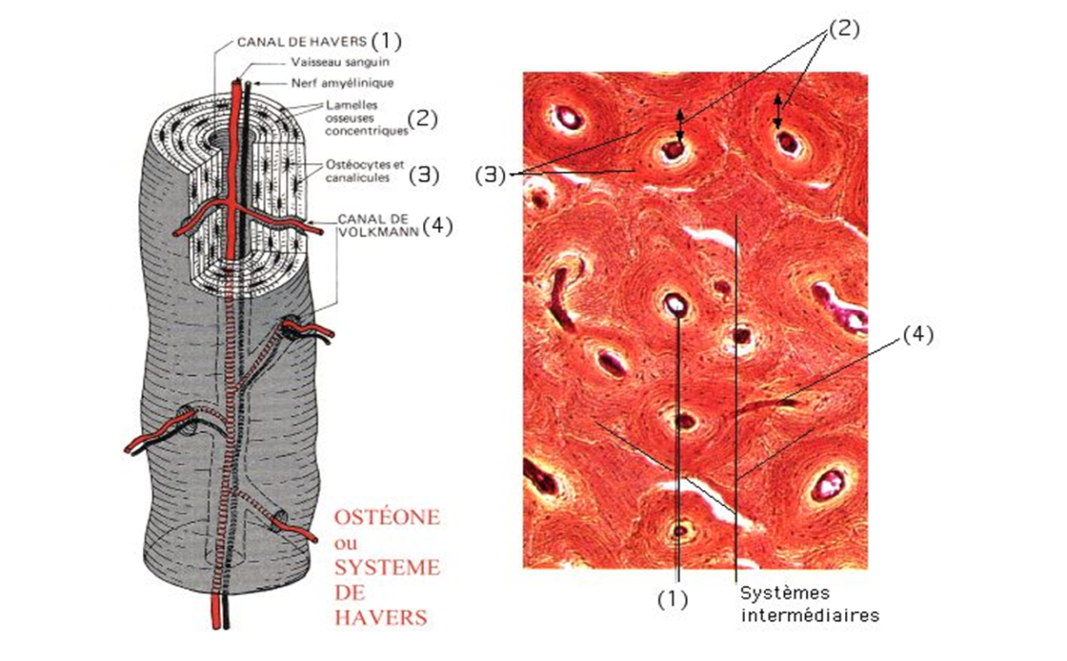 les ostéons sont reliés les uns aux autres ainsi qu’avec la surface de l’os par des canaux transversaux, les canaux de Volkman. Ceux-ci confèrent une résistance maximale au tissu osseux, en répartissant les forces de pression.
Enfin, le tissu osseux compact de la diaphyse des os long présente 2 caractéristiques supplémentaires :
*les ostéons sont bordés par des lamelles osseuses parcourant la circonférence externe et interne du tissu osseux compact : il s’agit des systèmes circonférentiels internes et externes,
* les canaux de Volkman relient les ostéons à une cavité osseuse centrale, la cavité médullaire, qui contient du tissu adipeux nommé moelle osseuse jaune.
Les ostéones étant cylindriques, il subsiste entre eux des espaces comblés par des systèmes lamellaires haversiens partiels : ce sont les systèmes intermédiaires. Il s’agit d’ostéones plus anciens, amputés par le remodelage permanent de l’os, et la construction des nouveaux ostéones.
4- Os immature:  encore appelé os réticulaire ou os non lamellaire, il est caractérisé par : 

*l’absence d’orientation organisée des fibres de collagènes (les fibres y sont entrecroisées), 
* un faible niveau de calcification, 
*une faible résistance mécanique.
L’os réticulaire est observé au cours du développement osseux (le squelette du fœtus est formé d’os réticulaire) ou chez l’adulte (dans les processus de remodelage osseux faisant suite à une fracture, en regard de la racine des dents)
LE PERIOSTE: T.C. non spécialisé, recouvre la face externe des os et comprend une couche superficielle composée de TC dense et une couche profonde composée de TC lâche. Cette couche profonde accueille les ostéoclastes et des cellules souches mésenchymateuses capables de générer les ostéoblastes. La face interne de ce TC lâche est en contact avec une rangée de cellules ostéoformatrices au repos, les cellules bordantes, qui séparent le tissu osseux du périoste. Au niveau des articulations, le périoste  laisse la place à du tissu cartilagineux qui recouvre le tissu osseux.
L’ENDOSTE: TC lâche tapissant la cavité interne (médullaire ) des os longs et qui présente la même composition tissulaire que la couche profonde du périoste.